Be a Holiday Hope Helper this Thanksgiving…
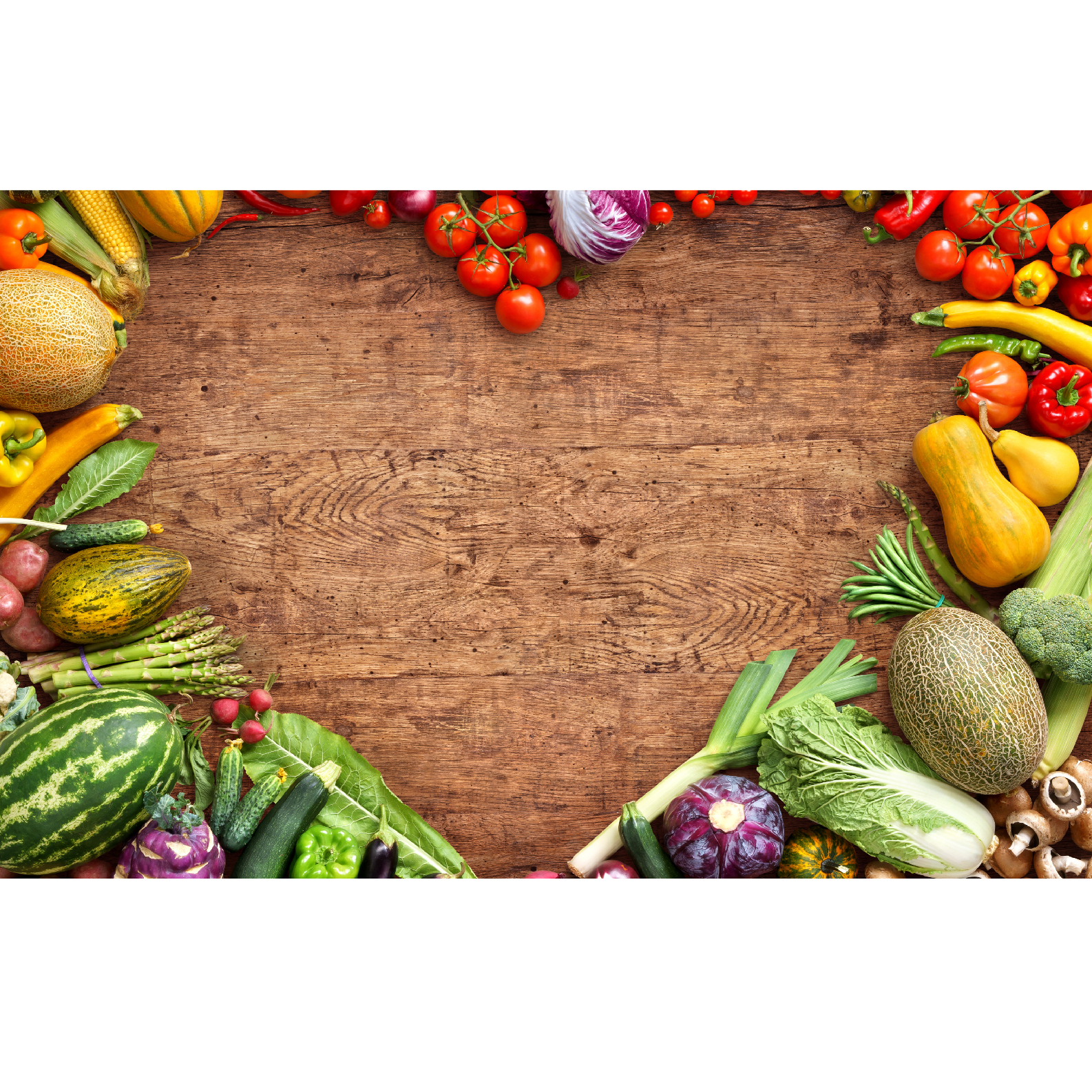 Company Name’s
FOOD
DRIVE
Helping Families in Need this Holiday
Collecting non-perishable food items and gift cards from Date to Date Here.
Drop-off Location:
Location Here
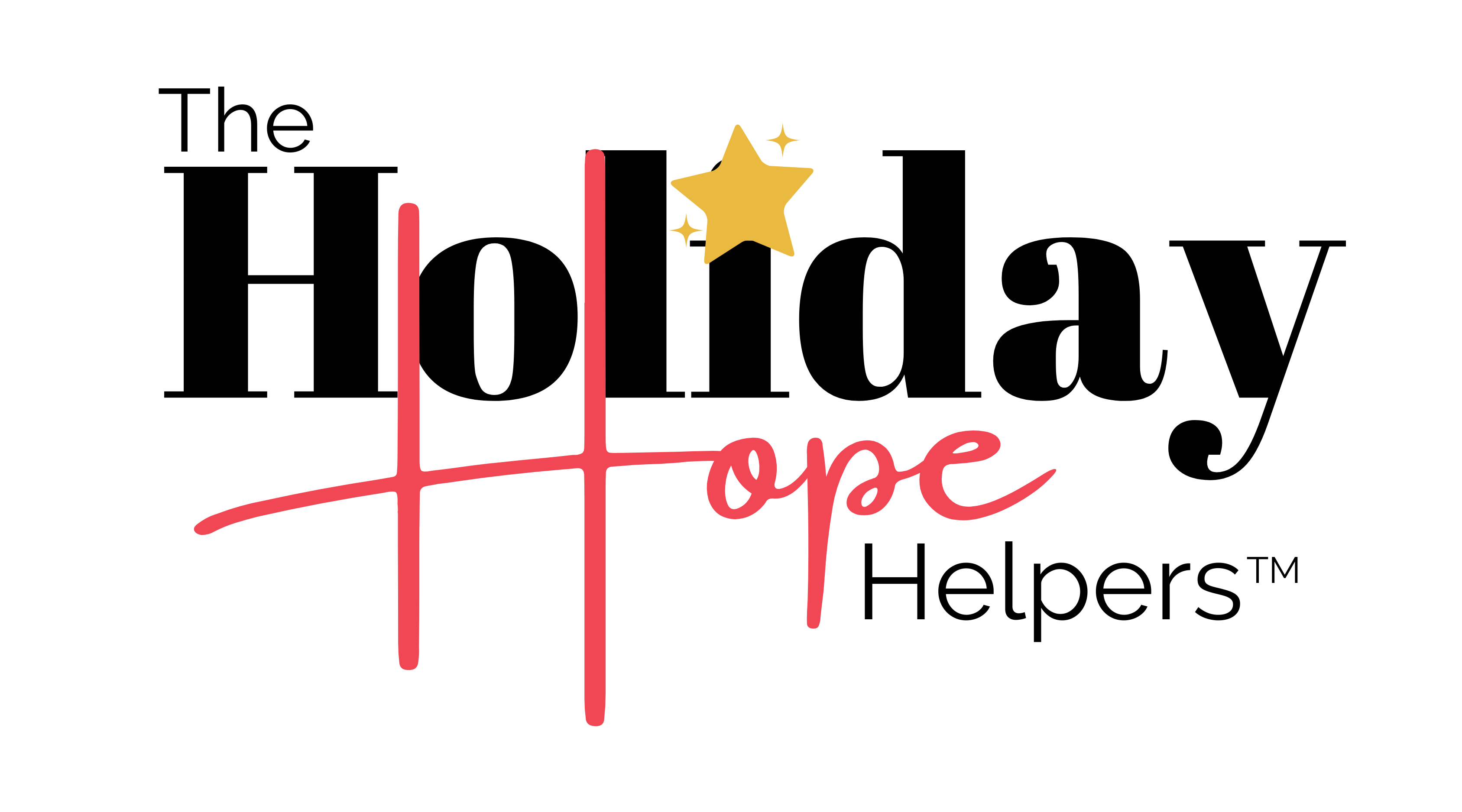 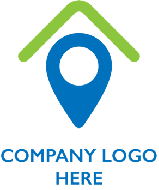 For more information, please call NAME HERE at 123-456-7890.
Be a Holiday Hope Helper this Thanksgiving…
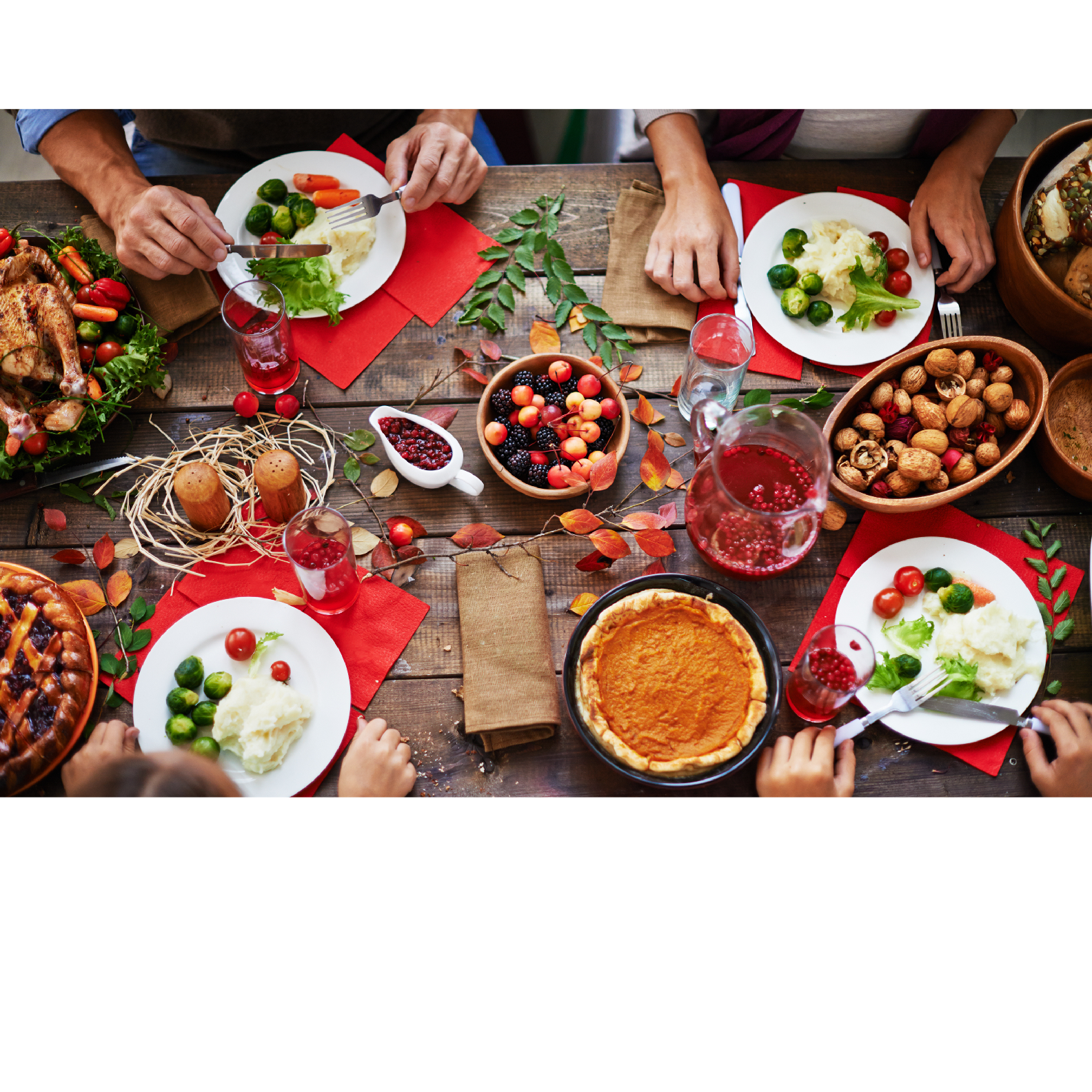 Company Name’s
FOOD DRIVE
Helping Families in Need this Holiday
Collecting non-perishable food items and gift cards from
Date to Date Here.

Drop-off Location: Location Here
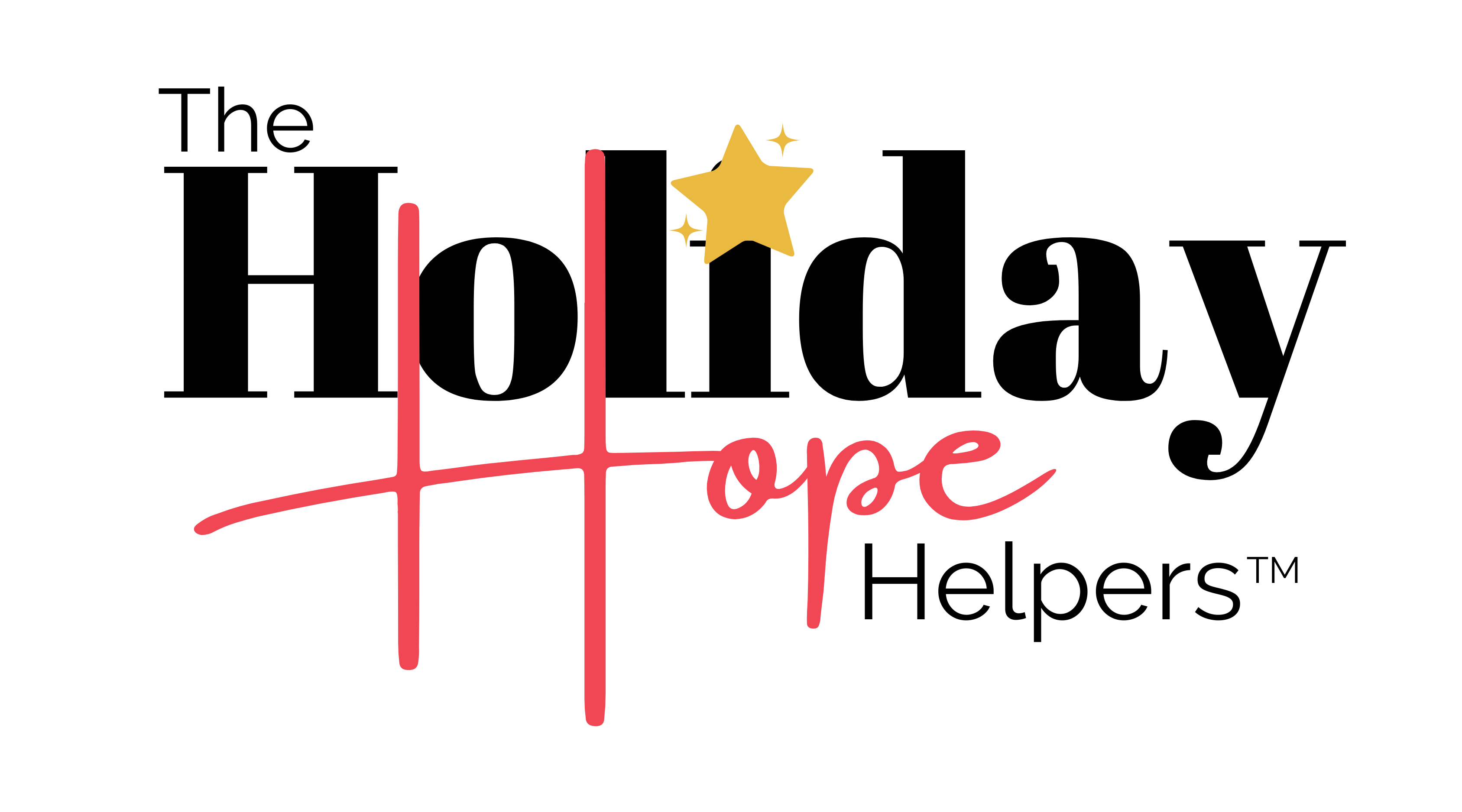 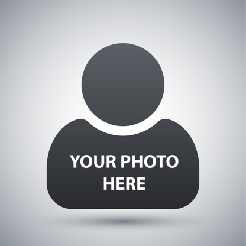 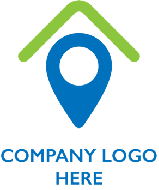 For more information,  please call NAME HERE
at 123-456-7890.
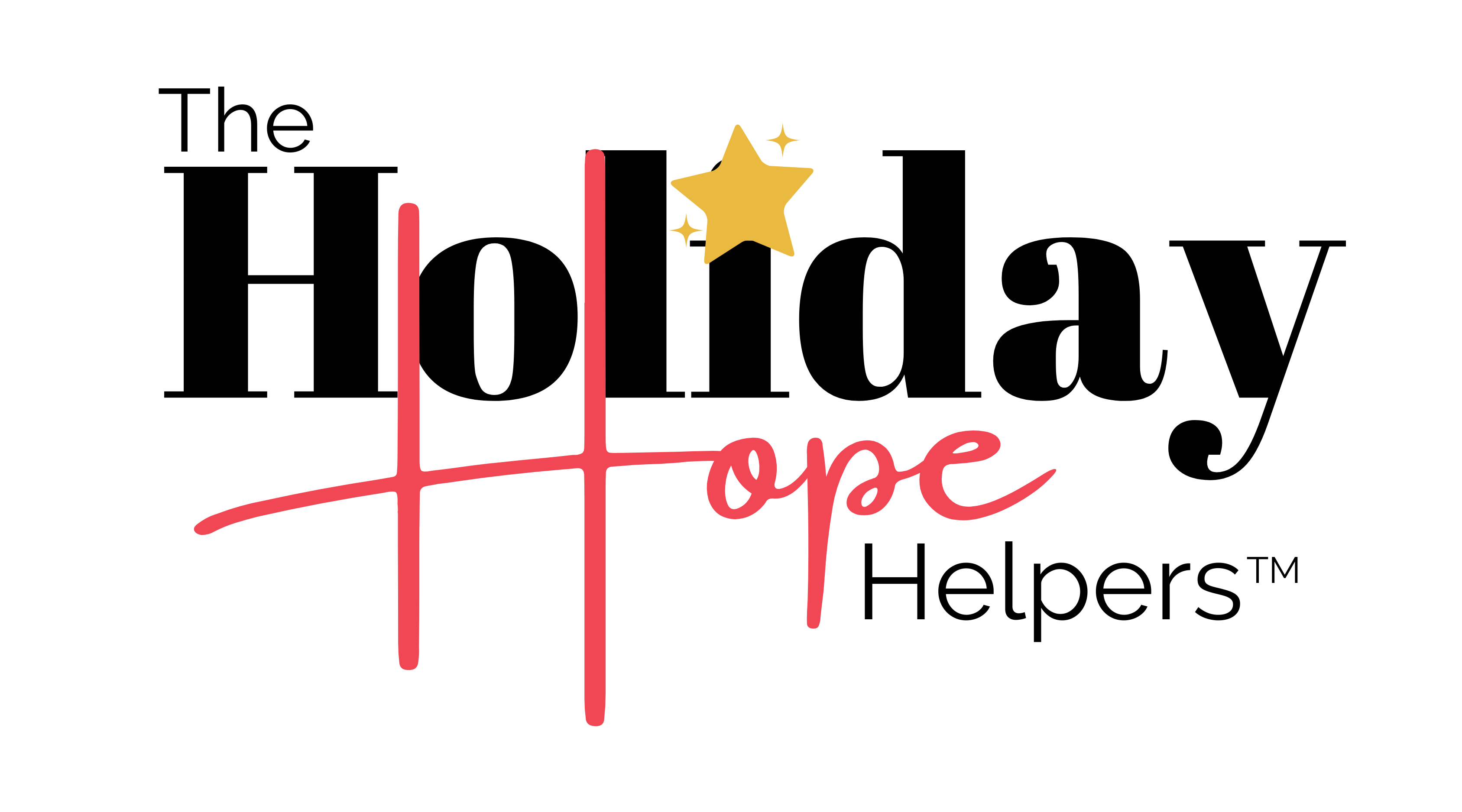 Be a Holiday Hope Helper this Thanksgiving…
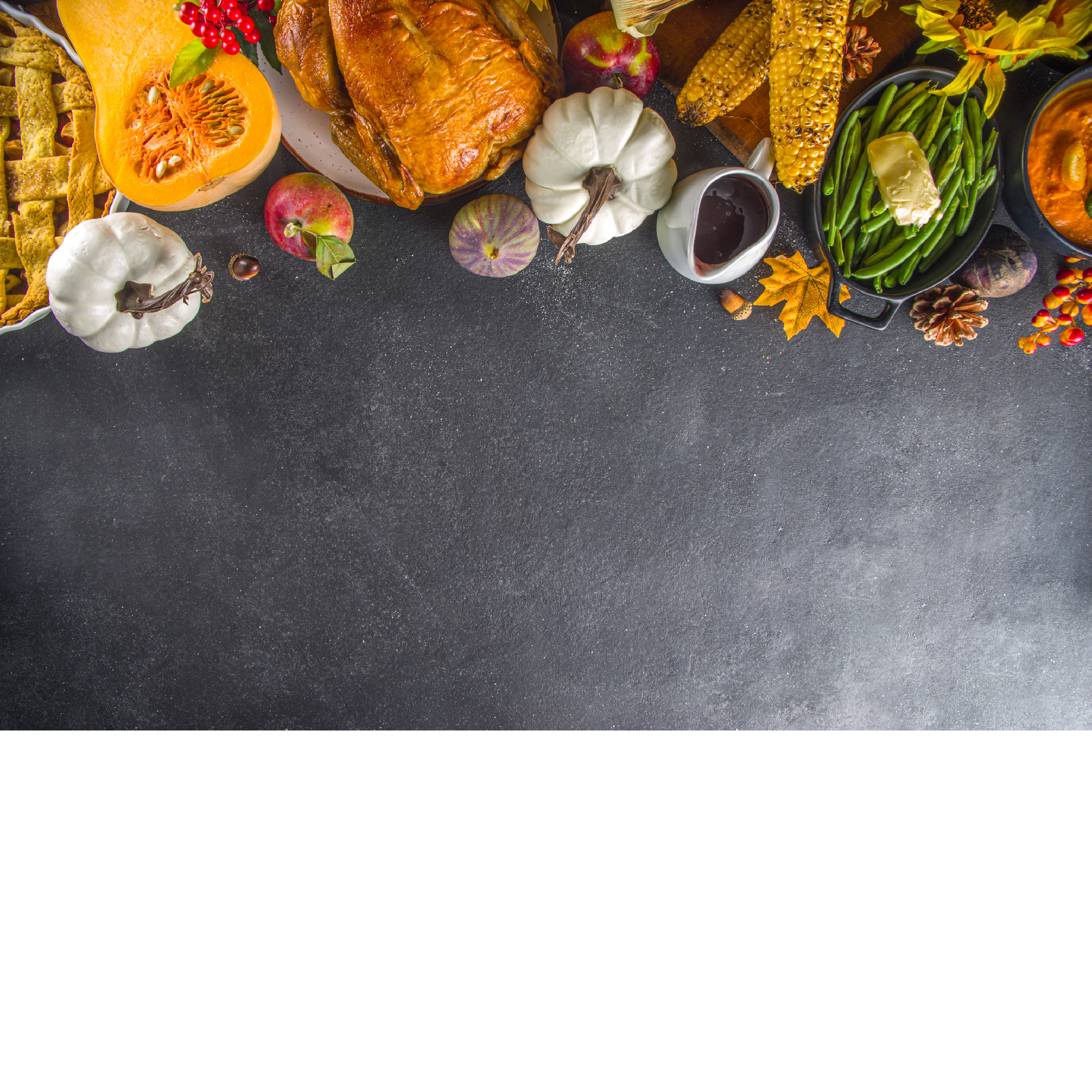 Company Name’s
FOOD DRIVE
Helping Families in Need this Holiday
Collecting non-perishable food items and gift cards from
Date to Date Here.

Drop-off Location: Location Here

For more information,  please call NAME HERE
at 123-456-7890.
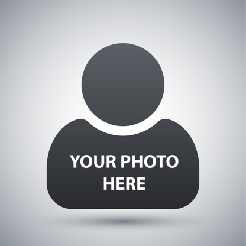 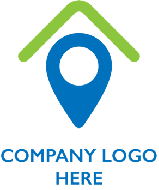 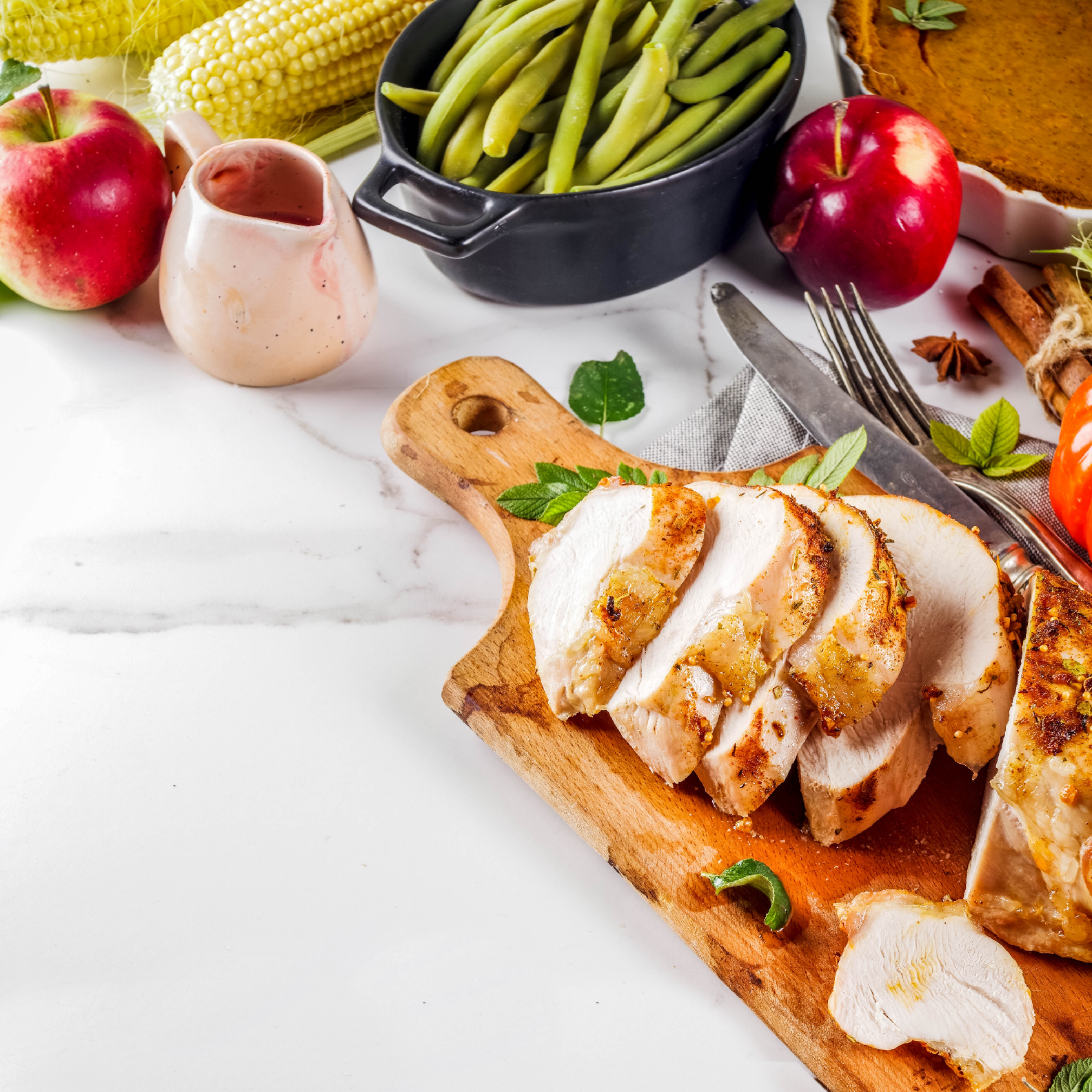 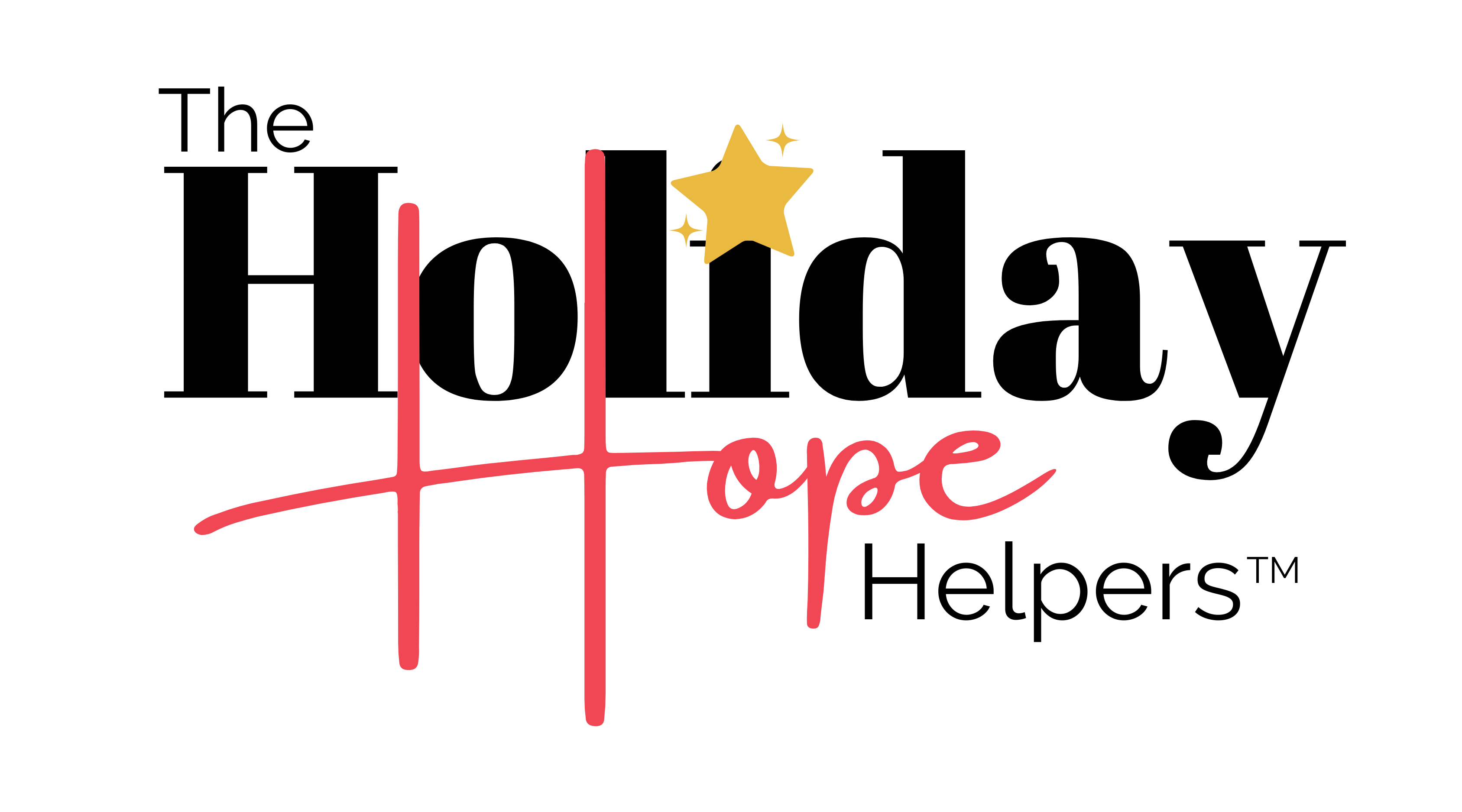 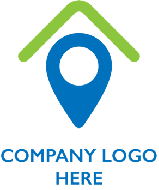 Company Name’s
FOOD DRIVE
Be a Holiday Hope Helper this Thanksgiving and help families in need by donating non-perishable food items and gift cards.
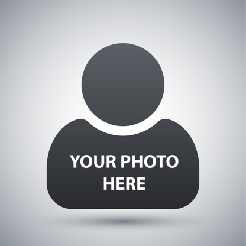 Date to Date Here.

Drop-off Location: Location Here
For more information,  please call NAME HERE at 123-456-7890.